Prevalence of Trauma
Intimate Partner Violence
Sexual Assault
Childhood Trauma
Stalking
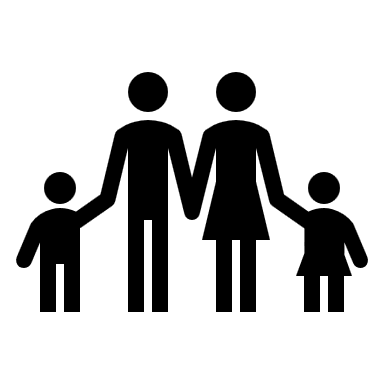 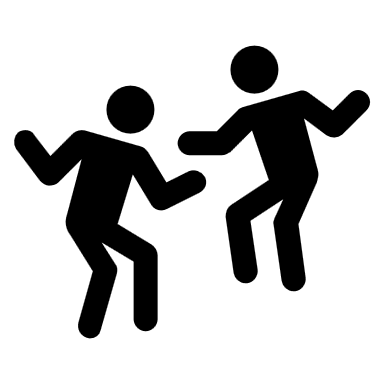 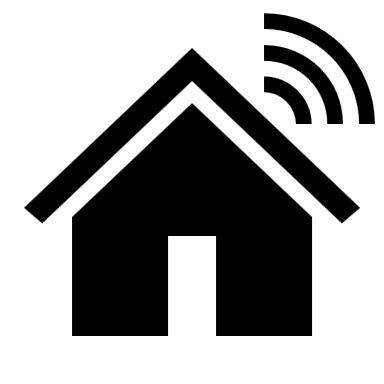 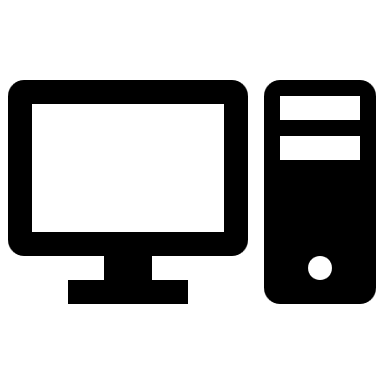 1 in 3 women, 1 in 4 men (CDC, 2010)
61% of adults > Adverse Childhood Experience (CDC, 2016)
1 in 4 women, 1 in 7 men (CDC, 2010)
1 in 3 women, 1 in 6 men (CDC, 2010)
CSULB = 38,273 students
23,346
3,923 men
7,527 women
2,241 men
5,645 women
2,614 men
7,527 women
Disclosure to Friends & Family
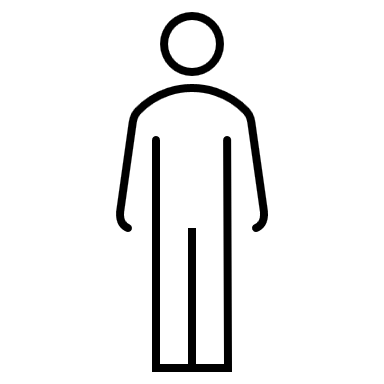 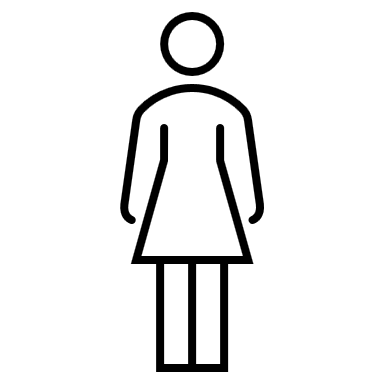 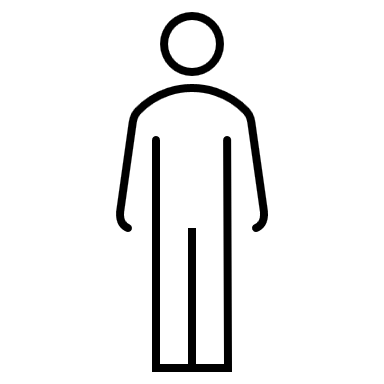 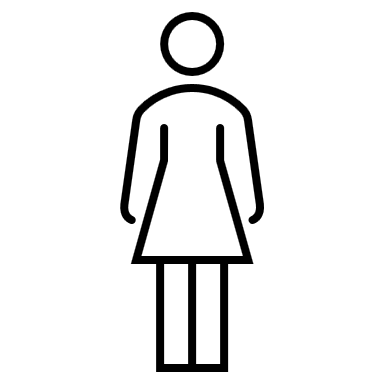 Nearly half of all women & a quarter of all men will experience sexual assault, physical violence, or stalking in their lifetime
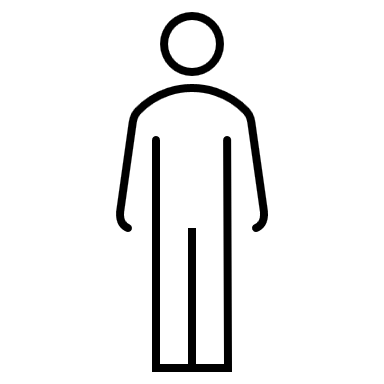 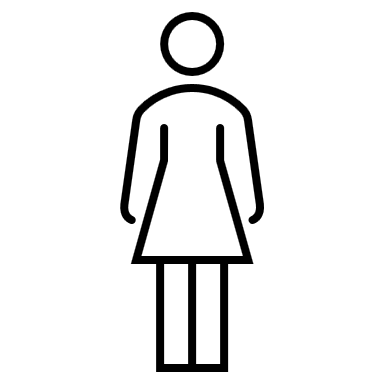 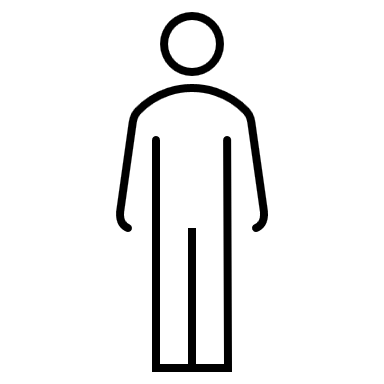 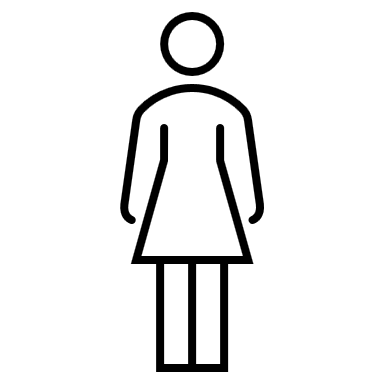 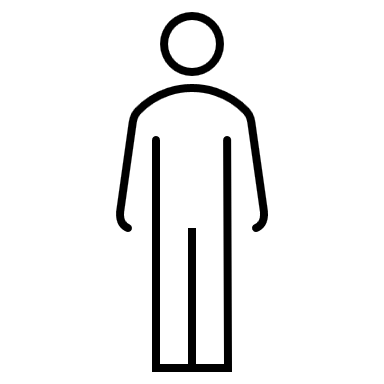 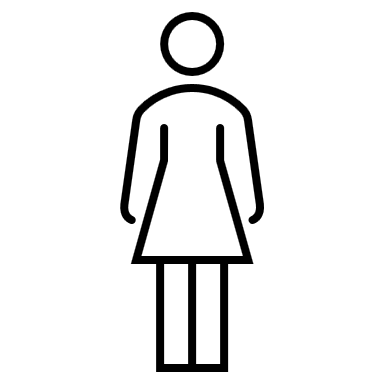 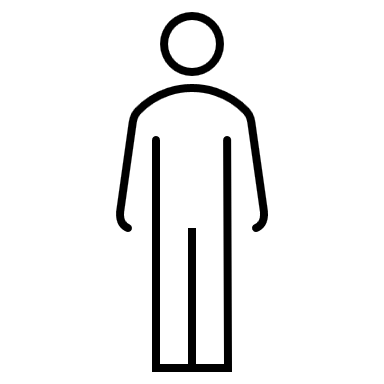 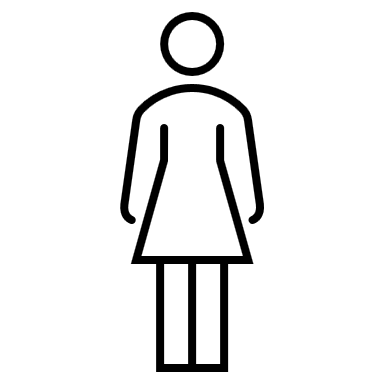 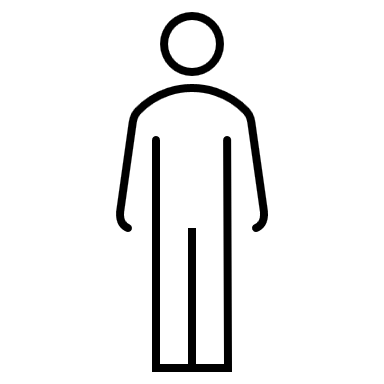 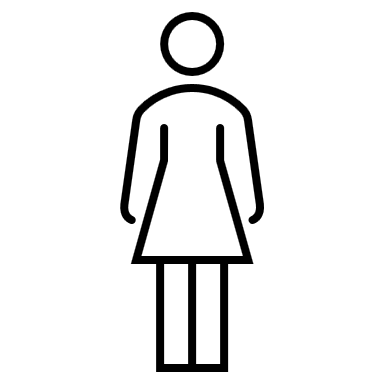 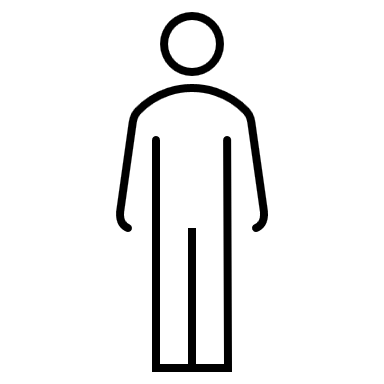 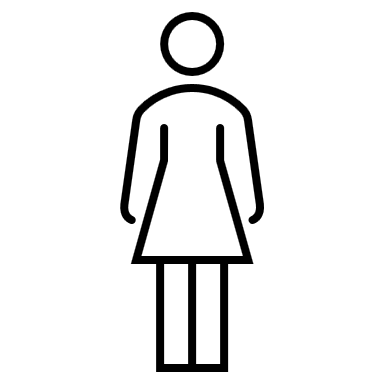 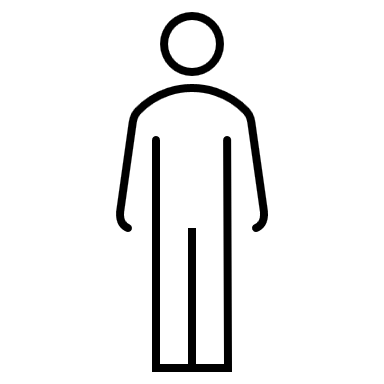 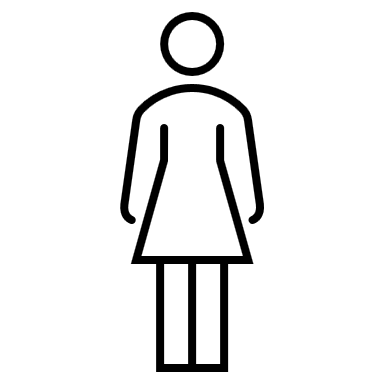 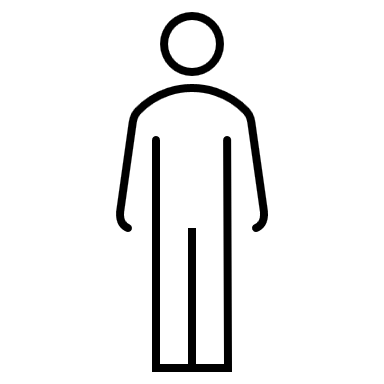 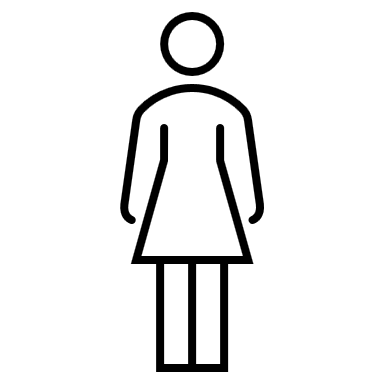 Disclosure to Friends & Family
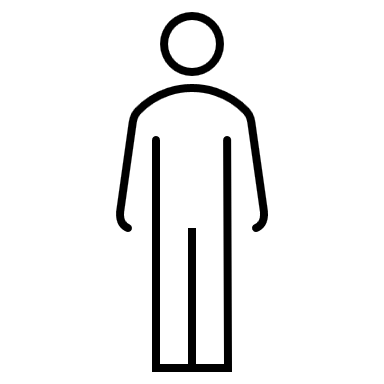 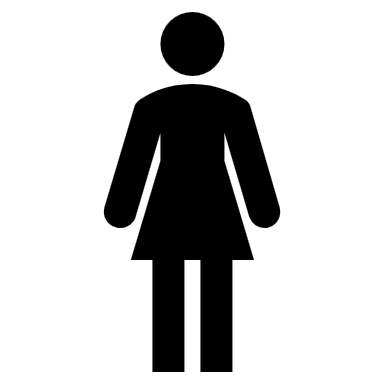 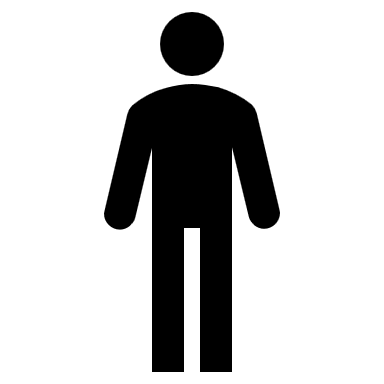 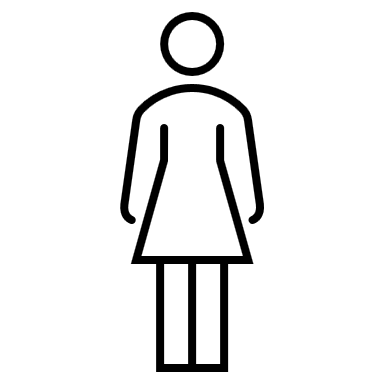 Nearly half of all women & a quarter of all men will experience sexual assault, physical violence, or stalking in their lifetime
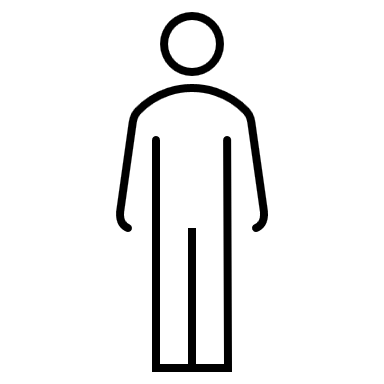 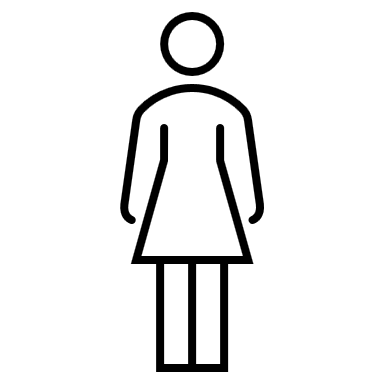 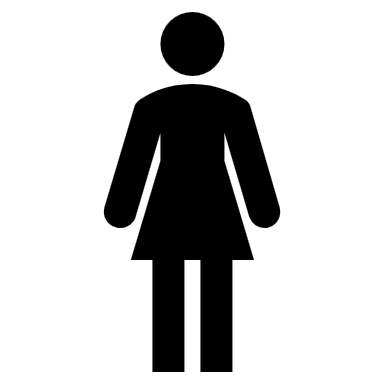 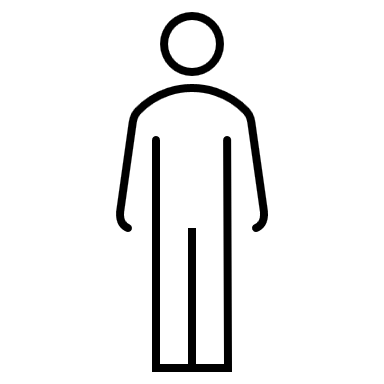 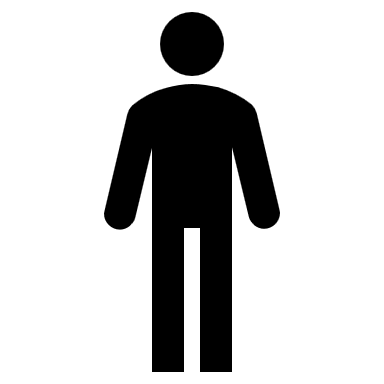 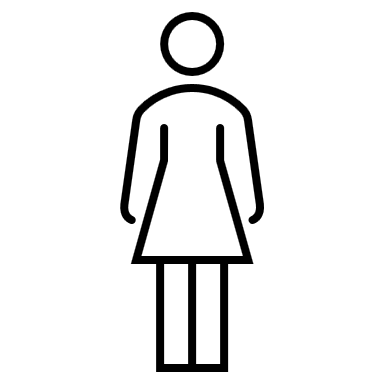 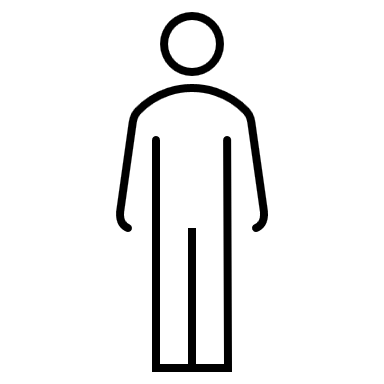 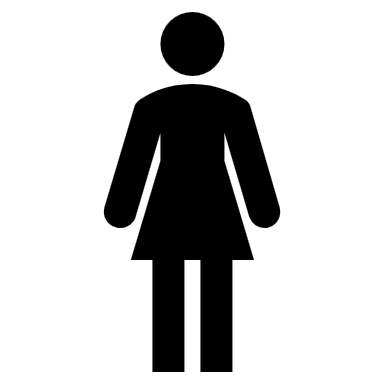 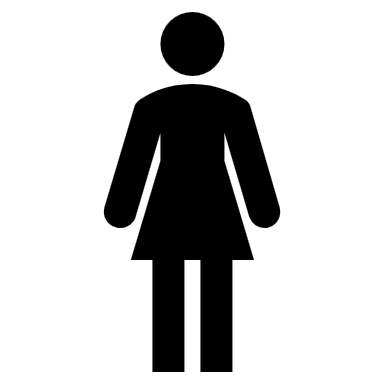 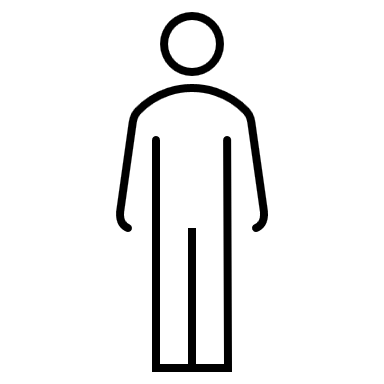 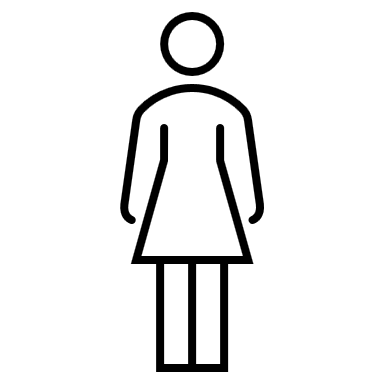 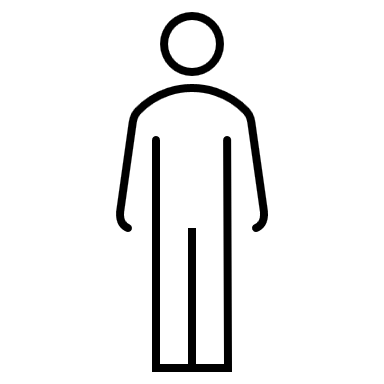 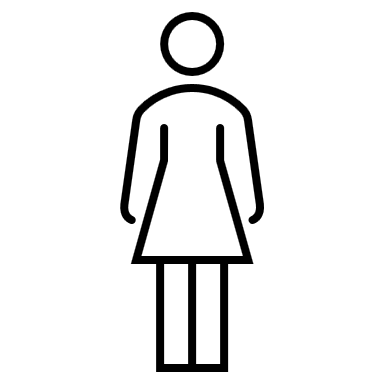 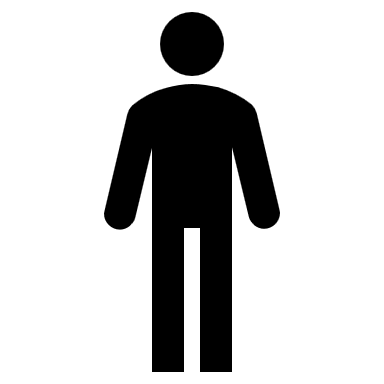 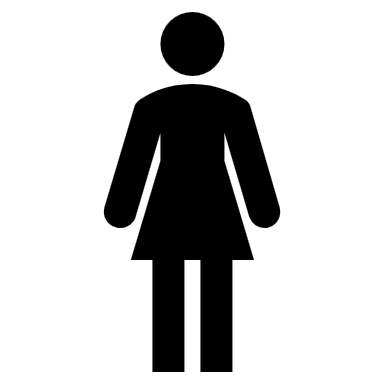 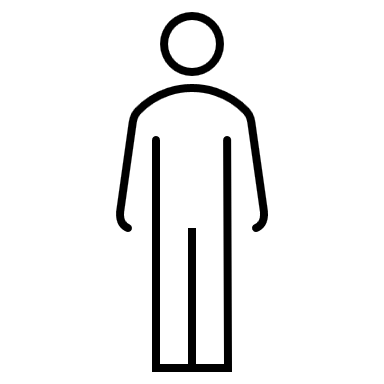 Disclosure to Friends & Family
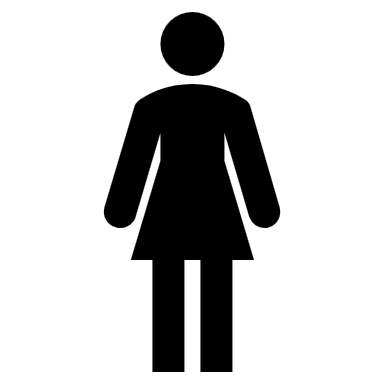 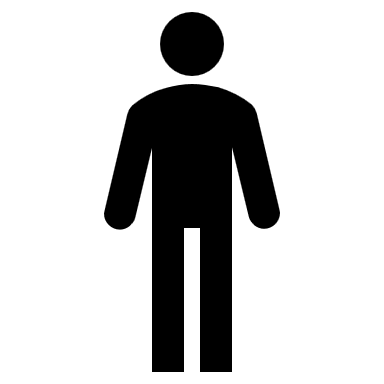 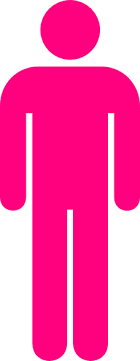 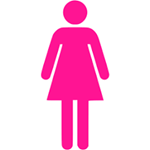 Nearly half of all women & a quarter of all men will experience sexual assault, physical violence, or stalking in their lifetime
Each survivor of sexual & relationship trauma tells an average of 3 people, primarily friends and family
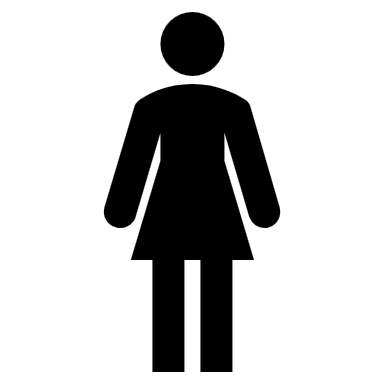 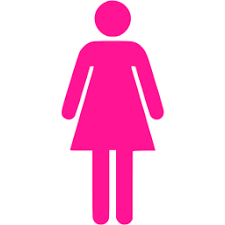 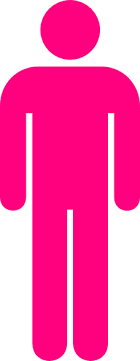 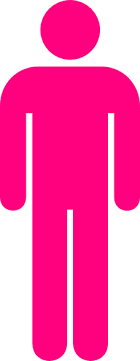 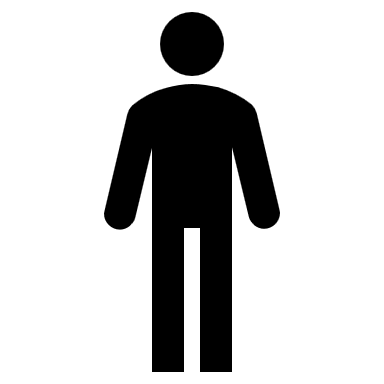 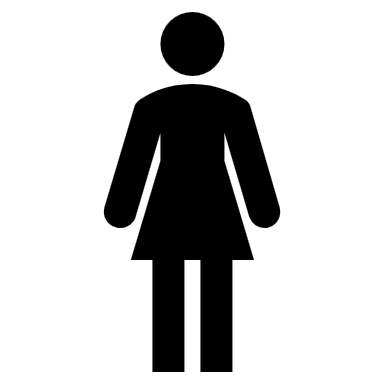 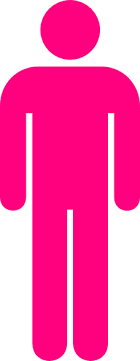 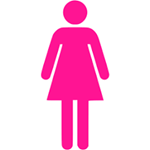 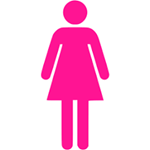 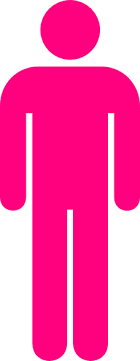 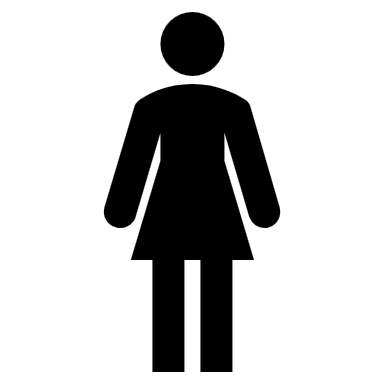 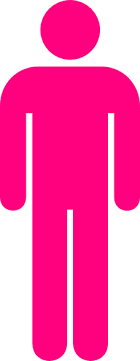 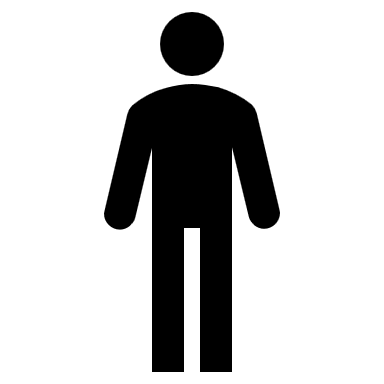 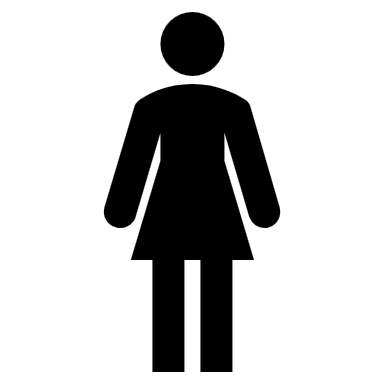 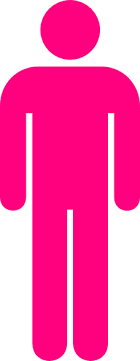 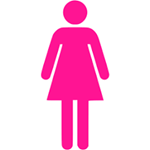 Social Reactions
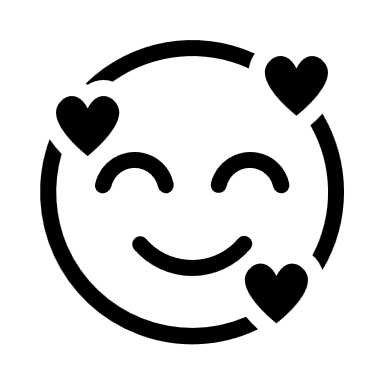 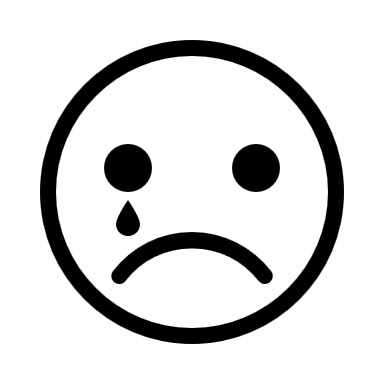 Unhelpful social reactions
Blame and doubt
Control
Distraction
Minimization
Treat Differently
Helpful social reactions
Emotional support
Tangible aid
Negative Social Reactions
Impact of Social Reactions
Positive Social Reactions
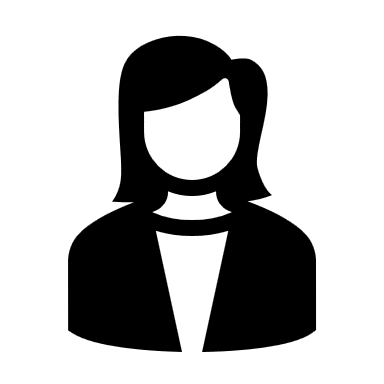 More important to avoid negative reactions
Victim Blame
Victim Blame
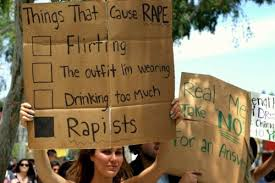 Society tends to focus on the victim rather than the perpetrator

There is nothing about someone’s vulnerability that causes other people to hurt them
Imagine…
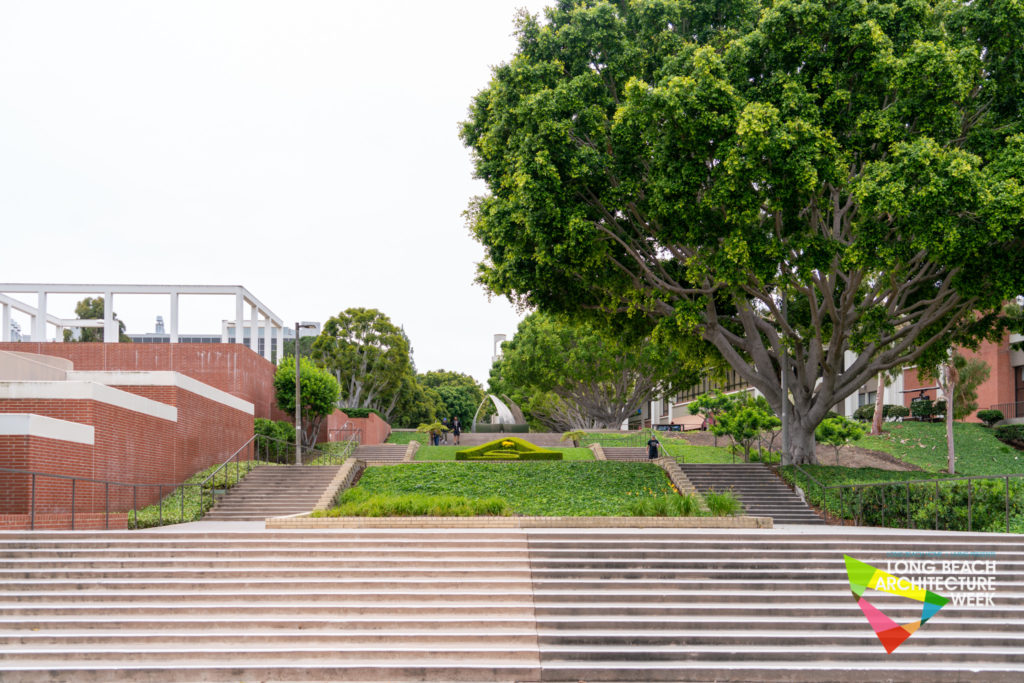 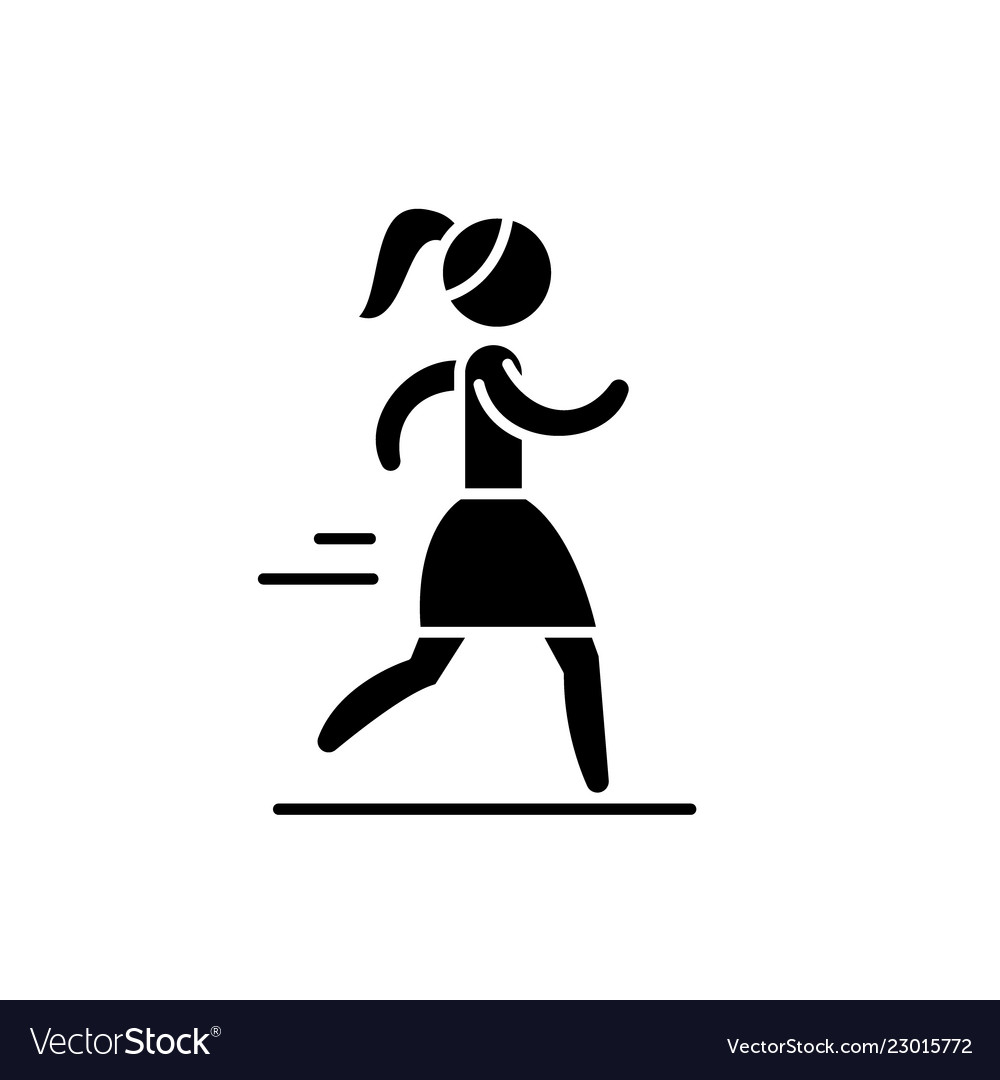 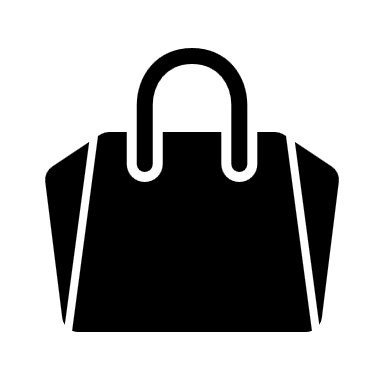 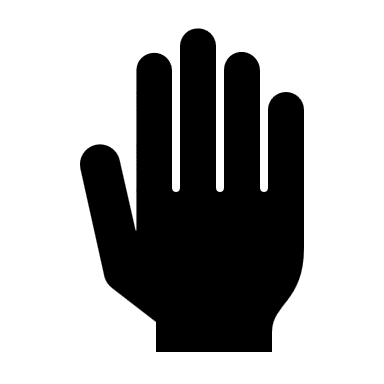 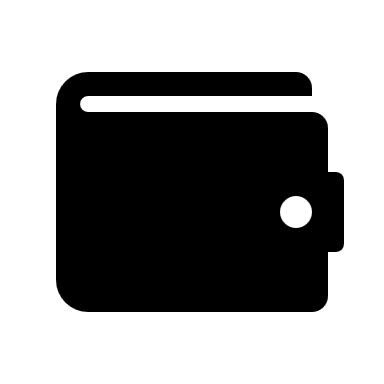 Right to Say No at Any Time for Any Reason
Activity